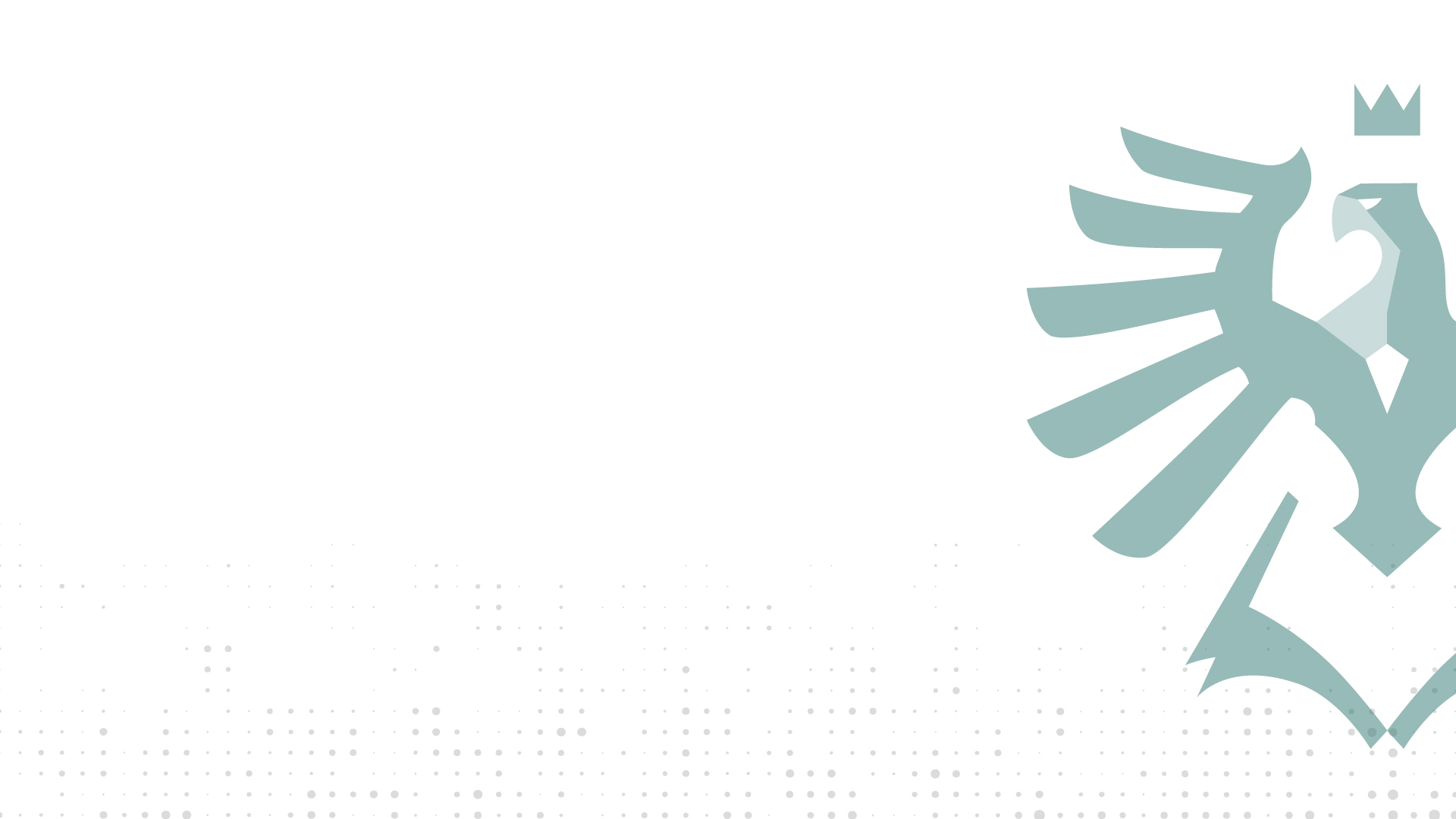 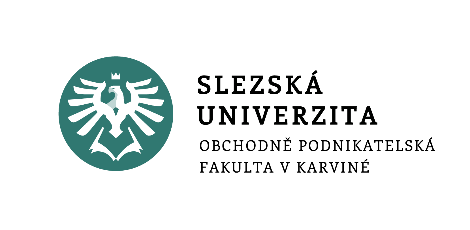 řízení lidských zdrojů
Strategické plánování, analýza pracovních míst a talent management
přednáška 3
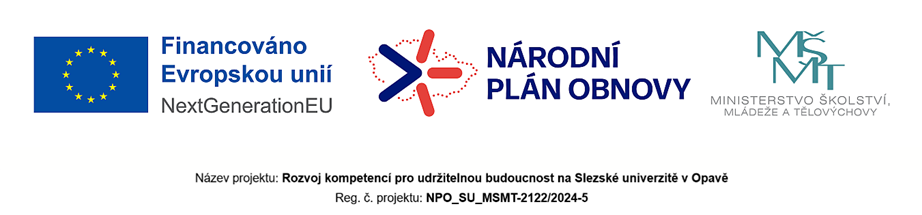 Ing. Helena Marková, Ph.D.
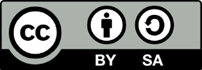 www.slu.cz/opf/cz
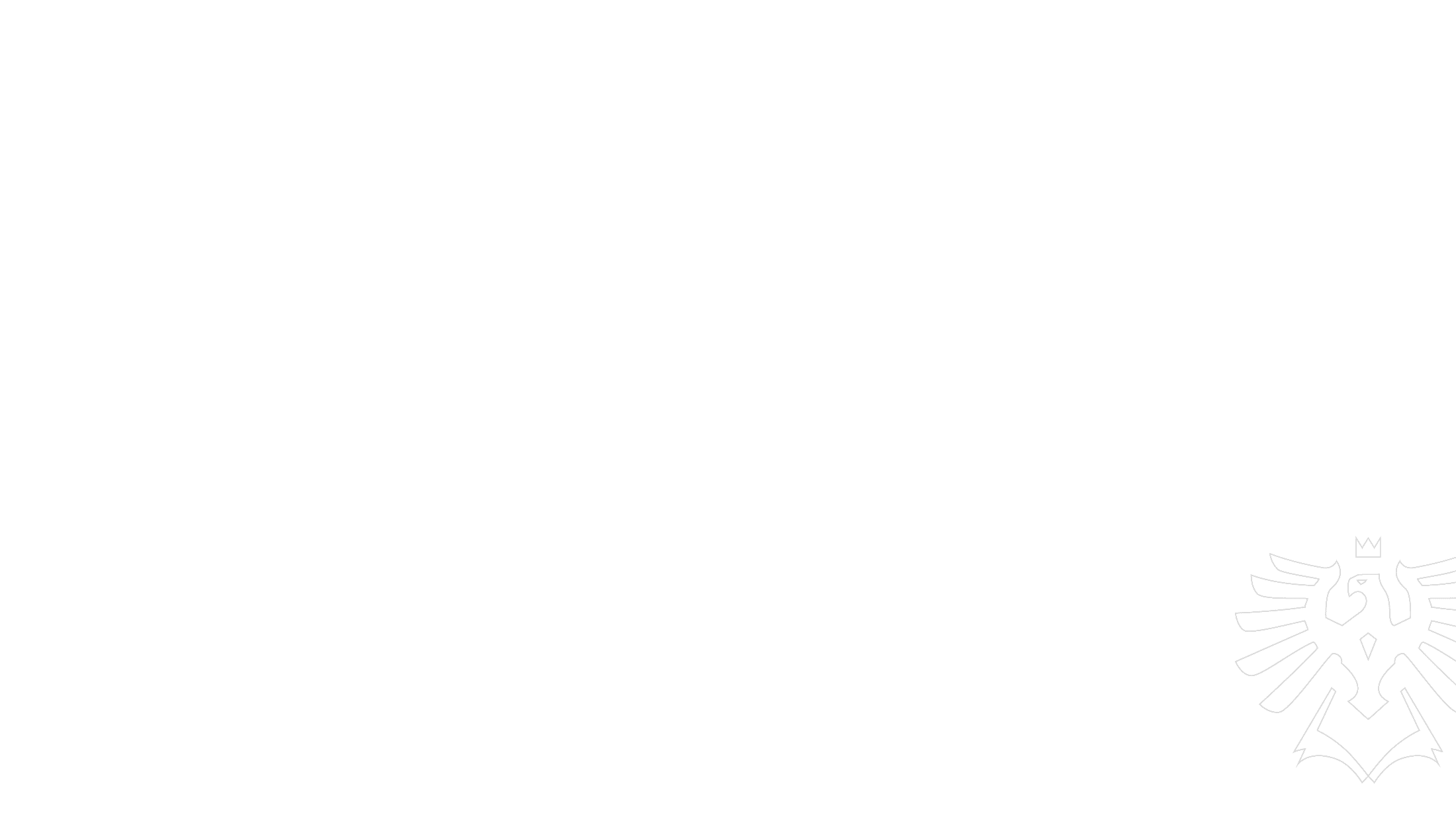 obsah přednášky
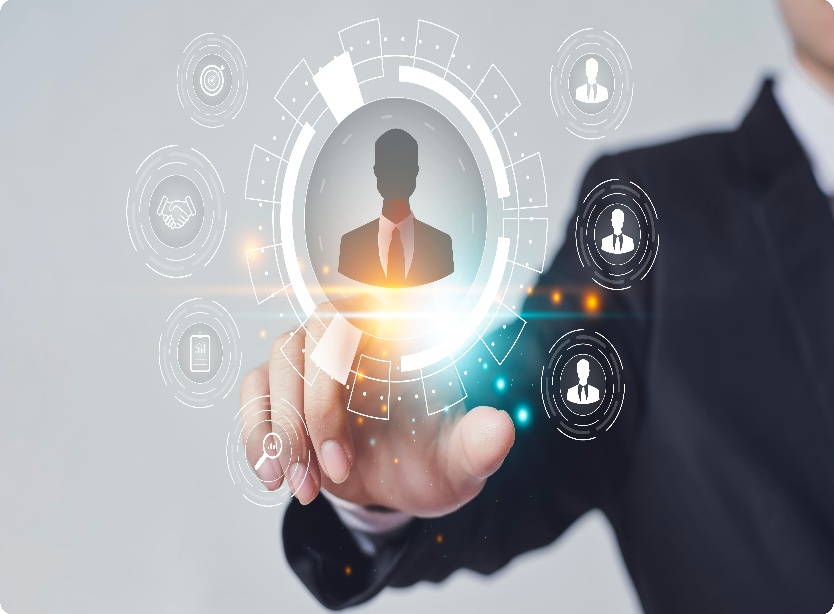 Strategické plánování lidských zdrojů
Analýza pracovních míst
Talent management
Procesy a cíle personálního plánování

cíl přednášky: aplikovat strategické plánování v praxi a analyzovat procesy plánování pracovních pozic.
Slezská univerzita
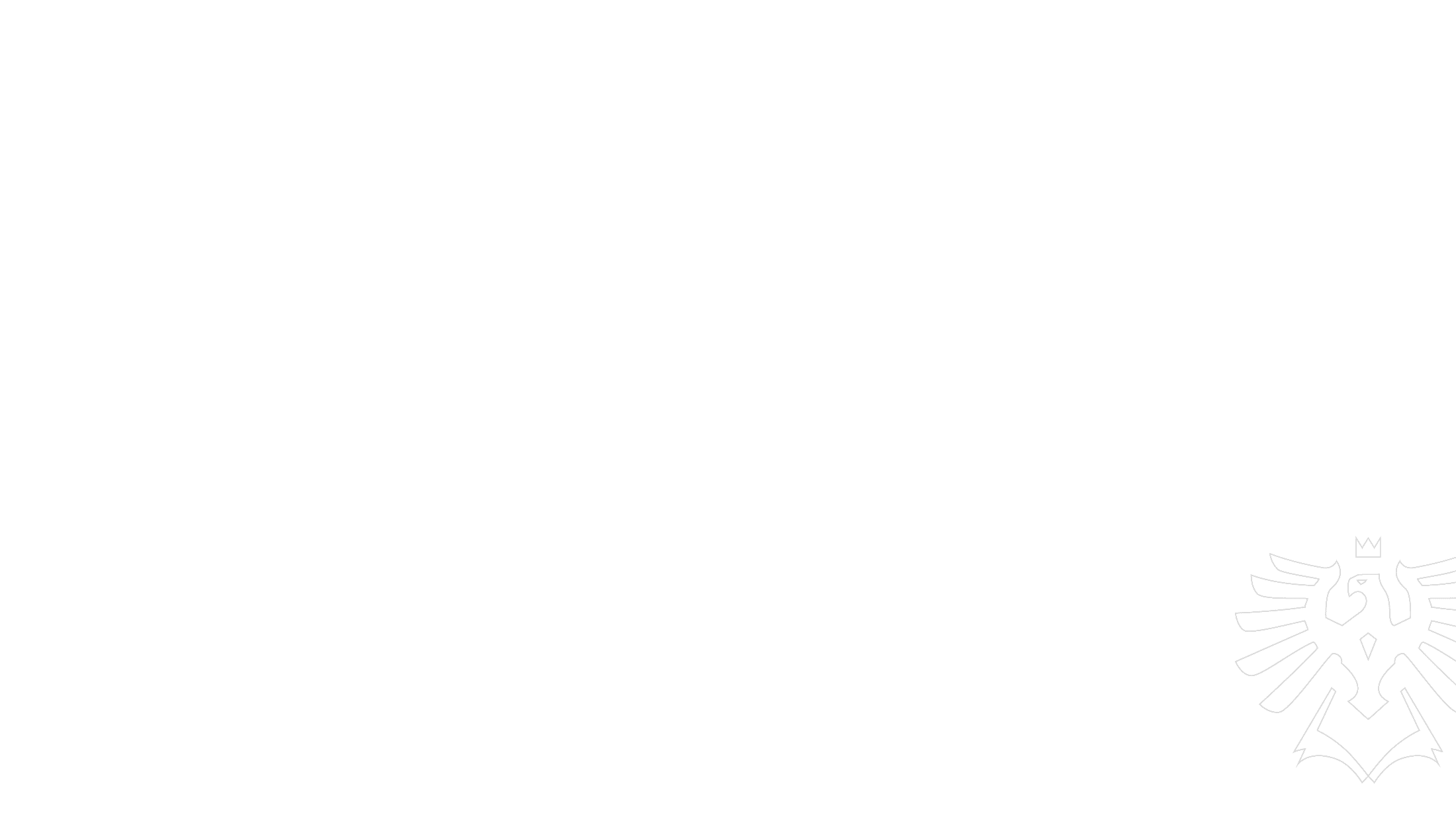 co je strategické plánování lidských zdrojů
Definice strategického plánování HR (HRSP)
Role HRSP ve firemní strategii
Význam plánování pro dlouhodobý rozvoj organizace
Spojení mezi HRSP a obchodními cíli
Vliv trendů, jako je digitalizace a hybridní práce
Slezská univerzita
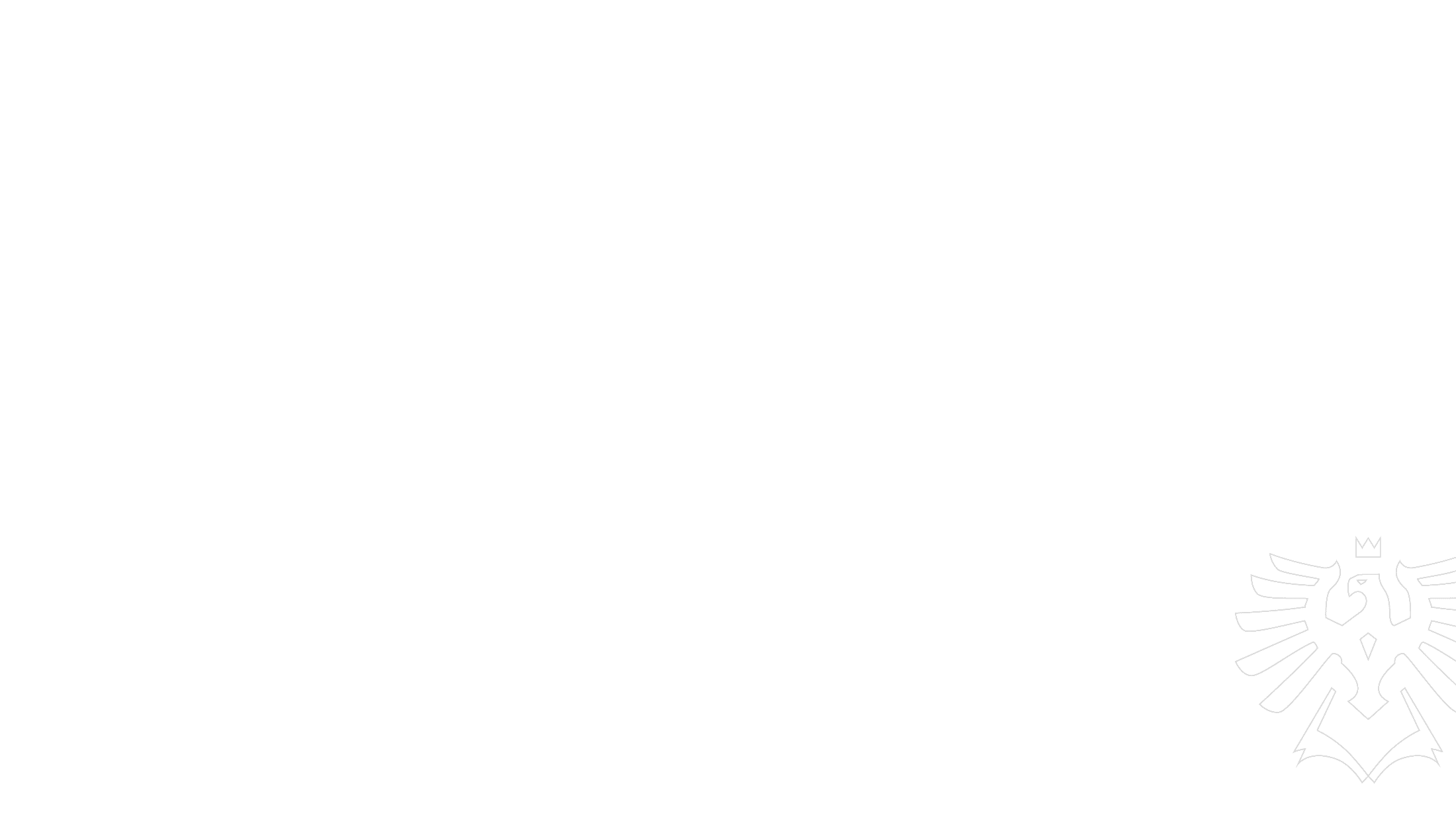 účel a hlavní úkoly personálního plánování
Zajištění správného počtu zaměstnanců na správném místě
 Podpora dosažení cílů organizace
 Identifikace budoucích potřeb (reskilling, upskilling)
 Optimalizace nákladů na pracovní sílu
 Vytváření rezerv talentů pro klíčové pozice
Slezská univerzita
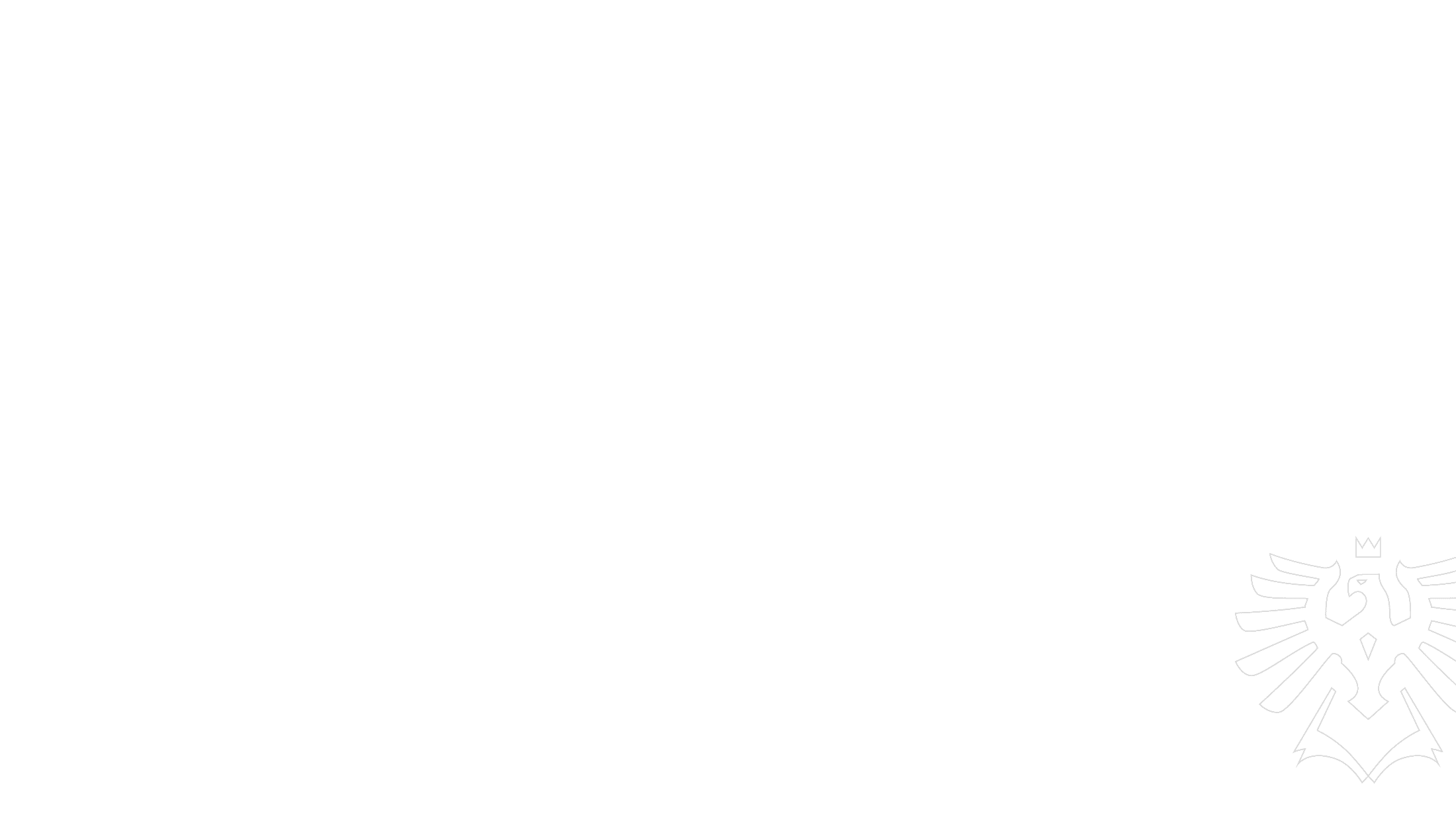 proces personálního plánování v organizace
Krok 1: Analýza současného stavu pracovních sil
Krok 2: Predikce budoucích potřeb
Krok 3: Návrh opatření na vyplnění mezer
Krok 4: Implementace plánů
Krok 5: Monitorování a vyhodnocování výsledků
Slezská univerzita
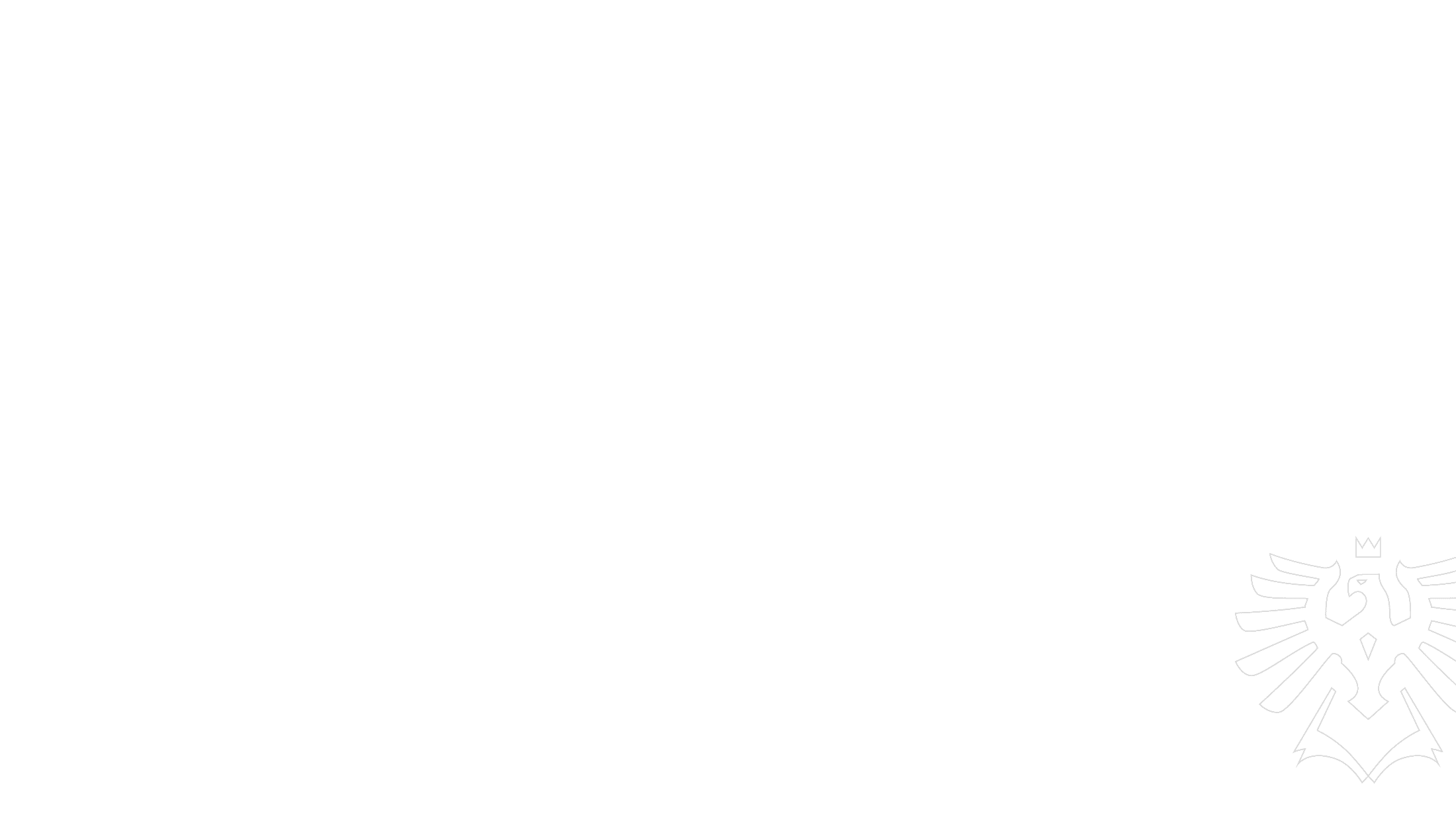 definice pracovního místa: úkoly a terminologie
Co je pracovní místo?
Klíčové prvky definice: název, odpovědnosti, požadované dovednosti
Rozdíl mezi pracovním místem a rolí
Terminologie: kompetence, kvalifikace, výstupy práce
Význam jasné definice pro plánování
Slezská univerzita
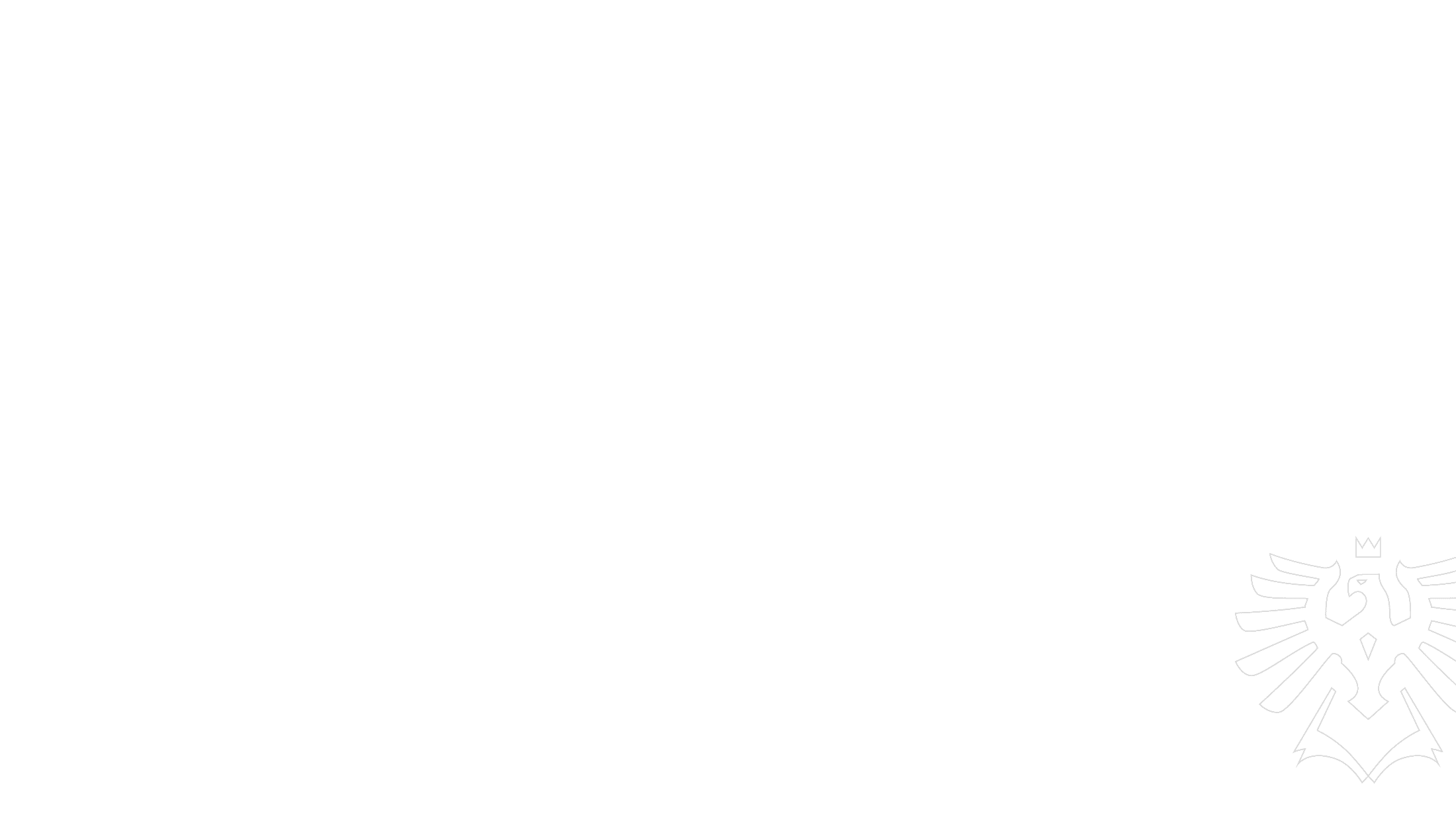 analýza pracovních míst: účel a výhody
Proč je analýza důležitá?
Identifikace klíčových kompetencí pro pozici
Zlepšení efektivity náboru a školení
Podpora talent managementu
Vliv na nastavení odměňování
Slezská univerzita
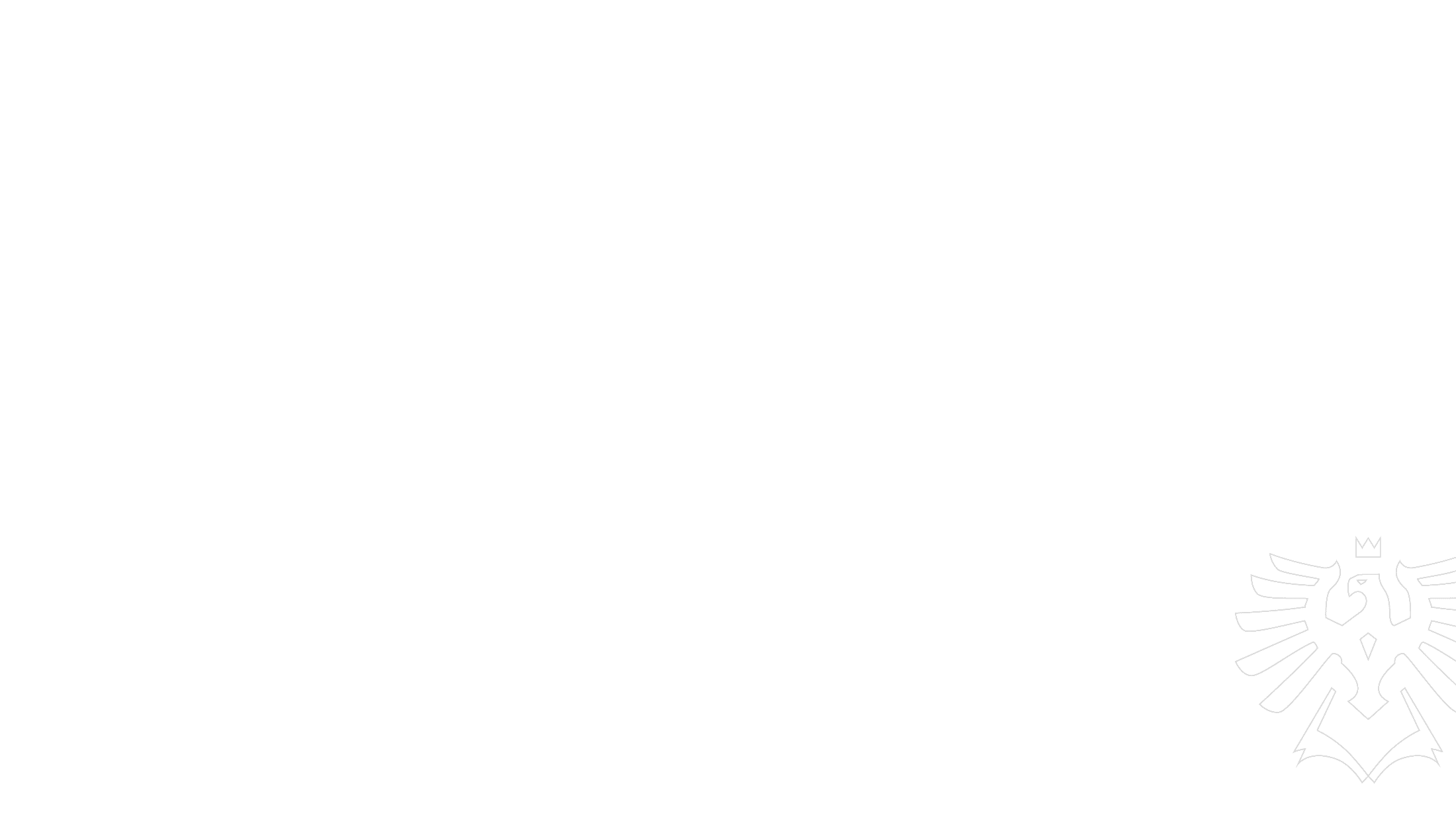 metody analýzy pracovních míst
Pozorování pracovníků při výkonu práce
Rozhovory s pracovníky a jejich nadřízenými
Dotazníky a standardizované formuláře
Studium pracovních dokumentů
Využití HR softwarových nástrojů
Slezská univerzita
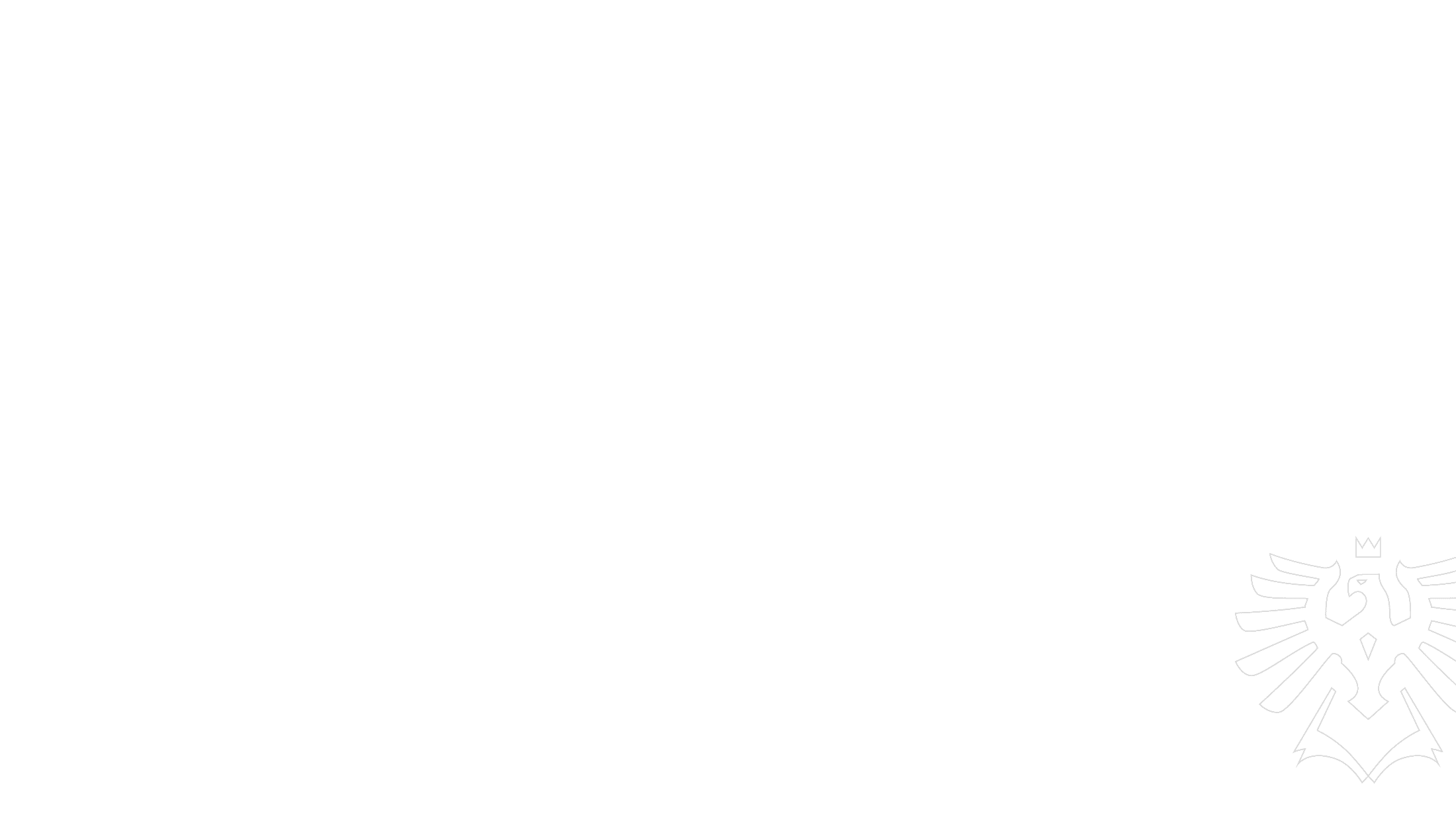 talent management: definice a cíle
Co je talent management?
Identifikace a rozvoj klíčových talentů
Podpora kariérního růstu zaměstnanců
Snížení fluktuace a udržení klíčových lidí
Role HR při implementaci talent managementu
Slezská univerzita
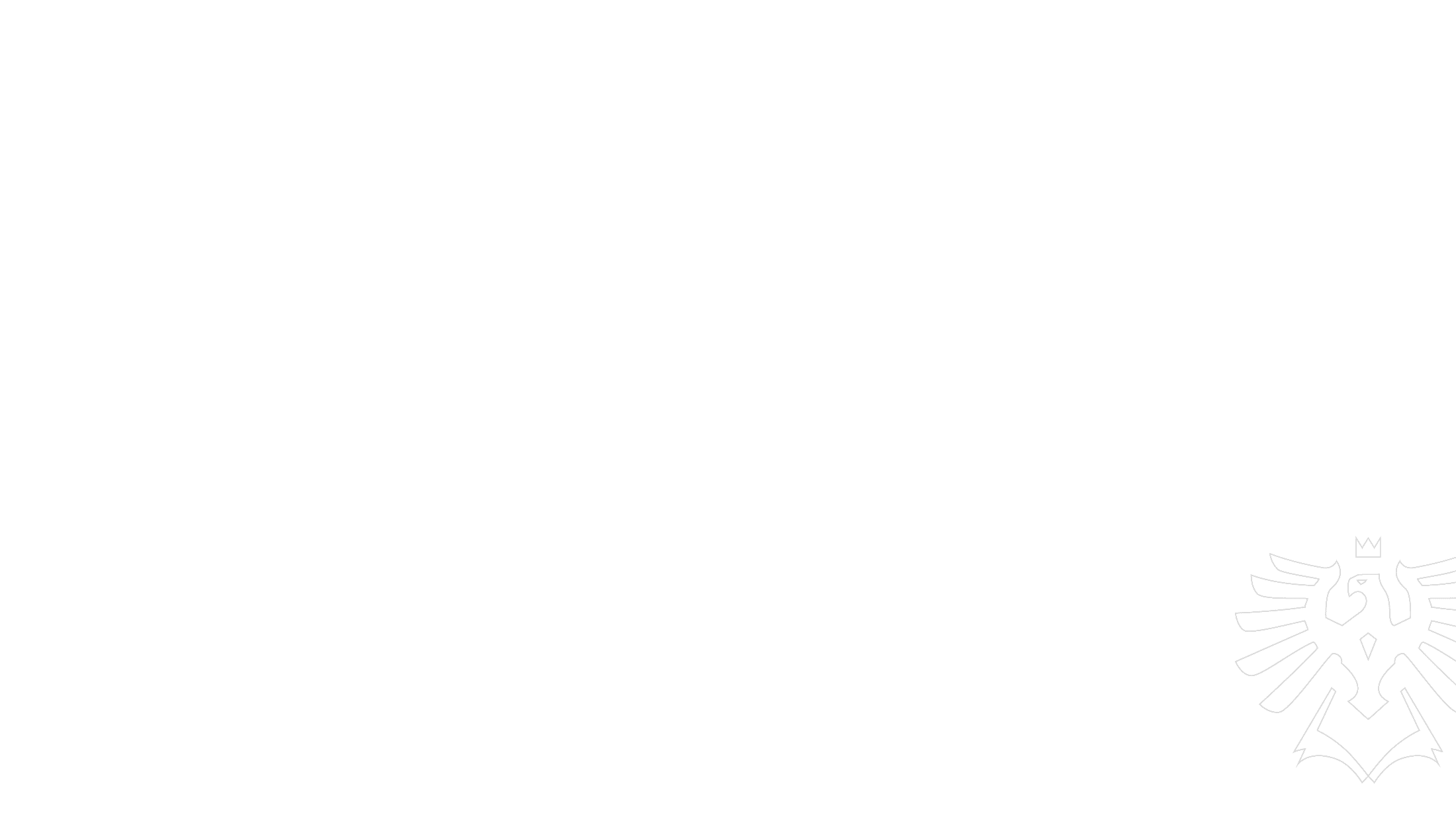 proces talent managementu
Krok 1: Identifikace talentů v organizaci
Krok 2: Nastavení individuálních plánů rozvoje
Krok 3: Monitoring výkonnosti a angažovanosti
Krok 4: Vytváření příležitostí pro růst
Krok 5: Udržení talentů pomocí odměn a benefitů
Slezská univerzita
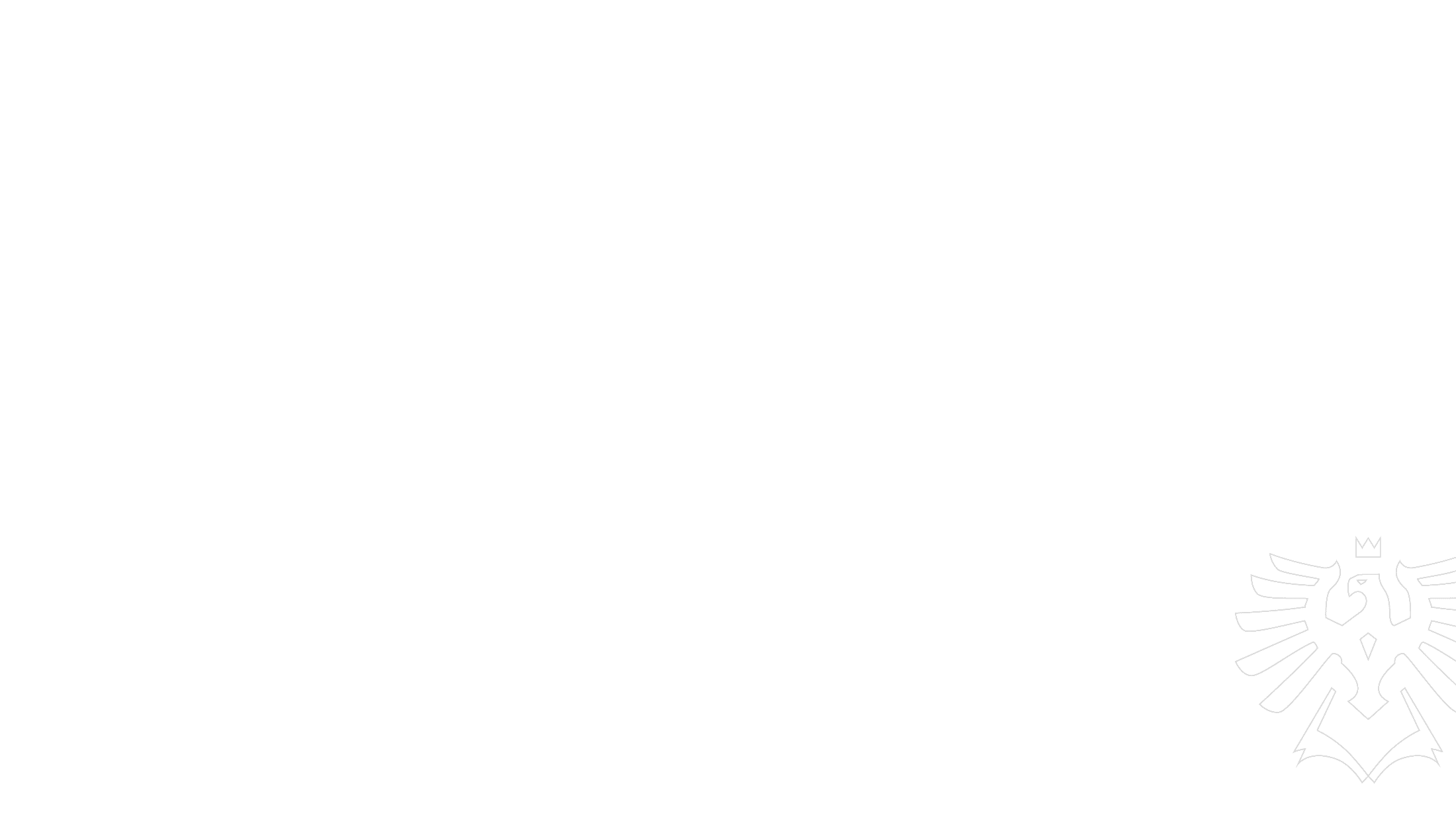 vliv analýzy pracovních míst na talent management
Přesnější nábor na základě analýzy požadavků
Využití výsledků analýzy k plánování školení
Rozvoj klíčových kompetencí pro budoucnost
Optimalizace kariérních cest v organizaci
Podpora efektivního plánování pracovní síly
Slezská univerzita
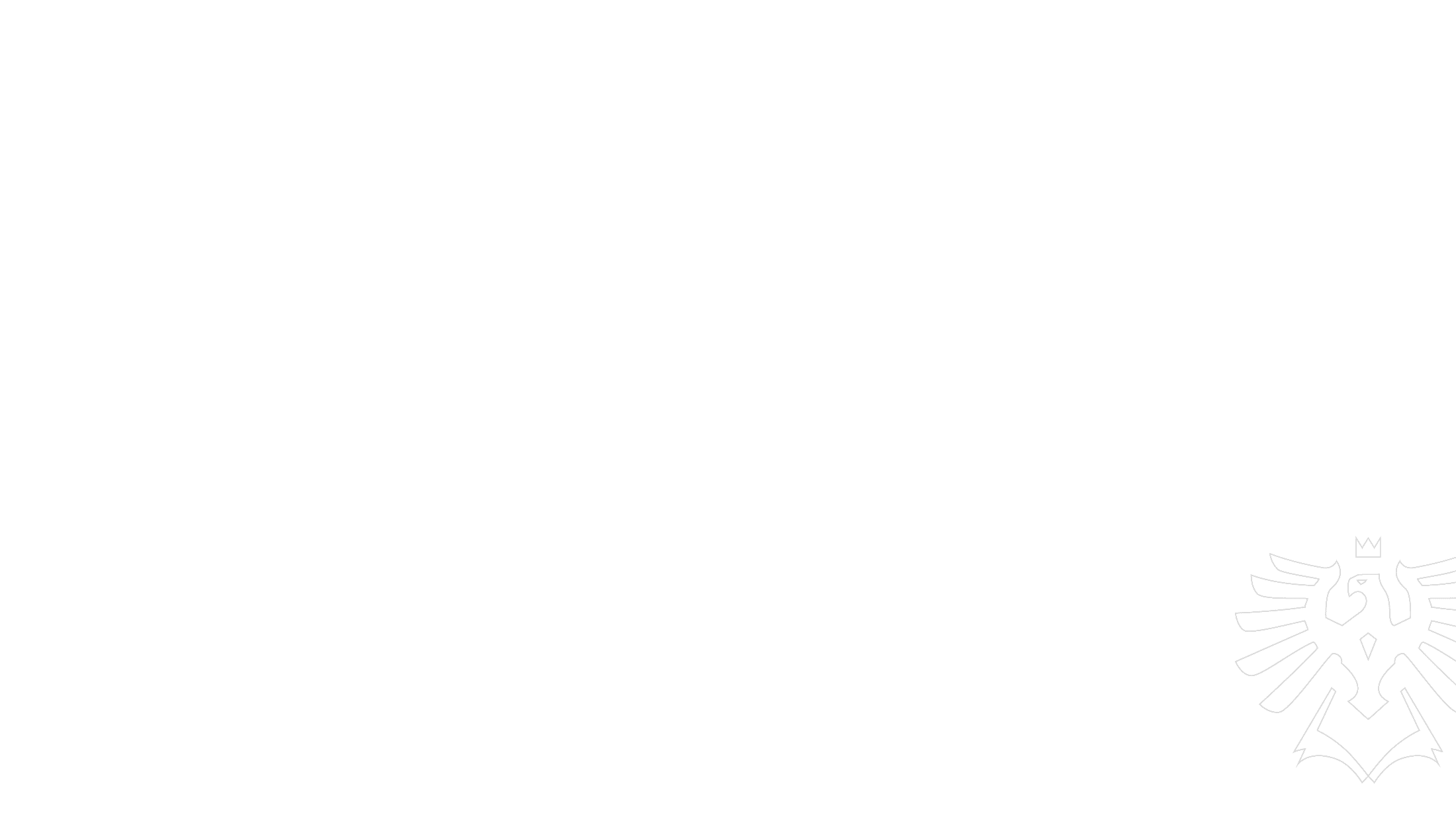 příklady z praxe
Případové studie firem implementujících analýzu pracovních míst
Úspěšné příklady náboru na základě talent managementu
Jak analýza pracovních míst zlepšila produktivitu
Slezská univerzita
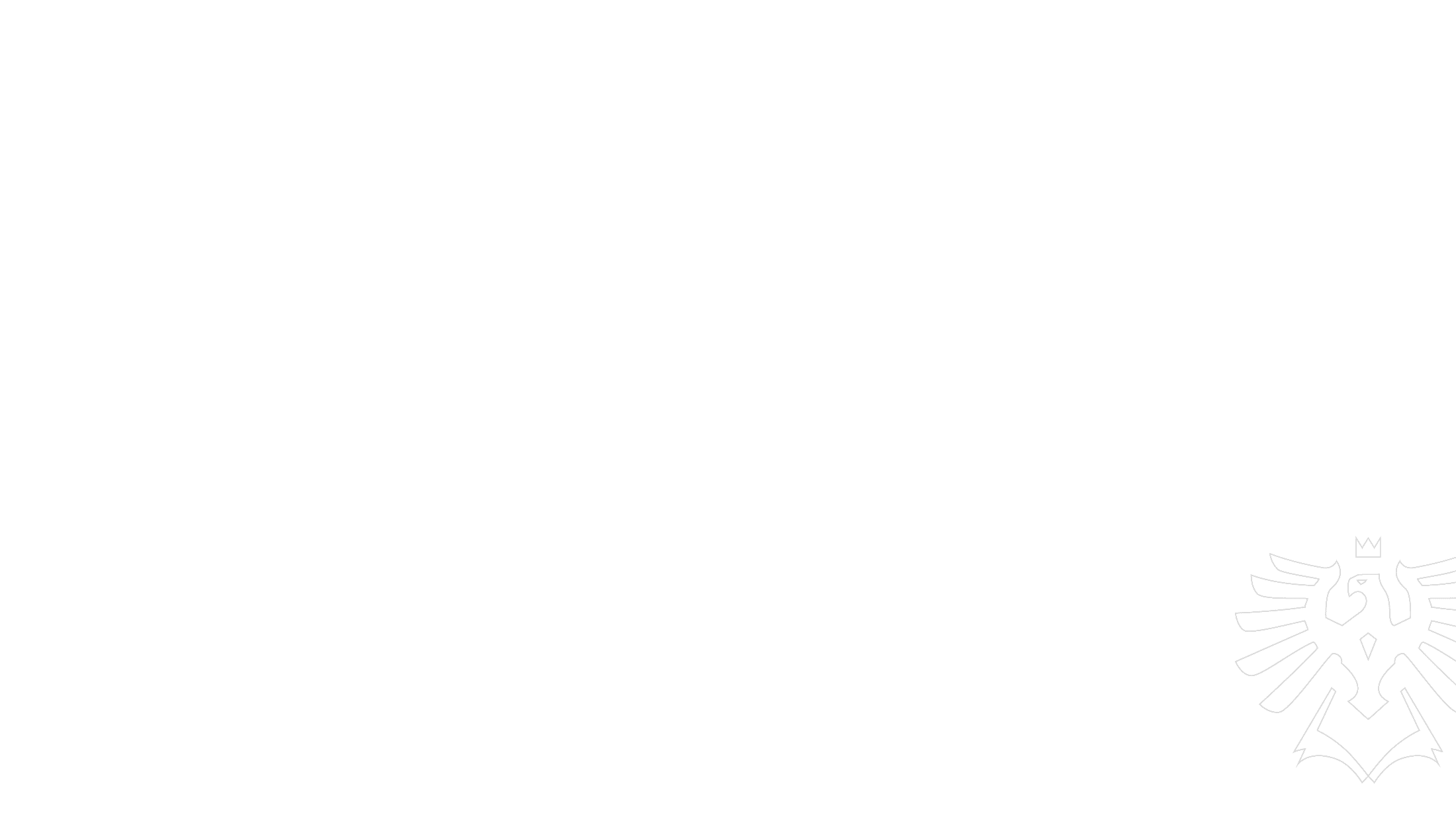 shrnutí přednášky
Význam strategického plánování HR
Role analýzy pracovních míst a talent managementu
Procesy a metody plánování pracovní síly
Slezská univerzita
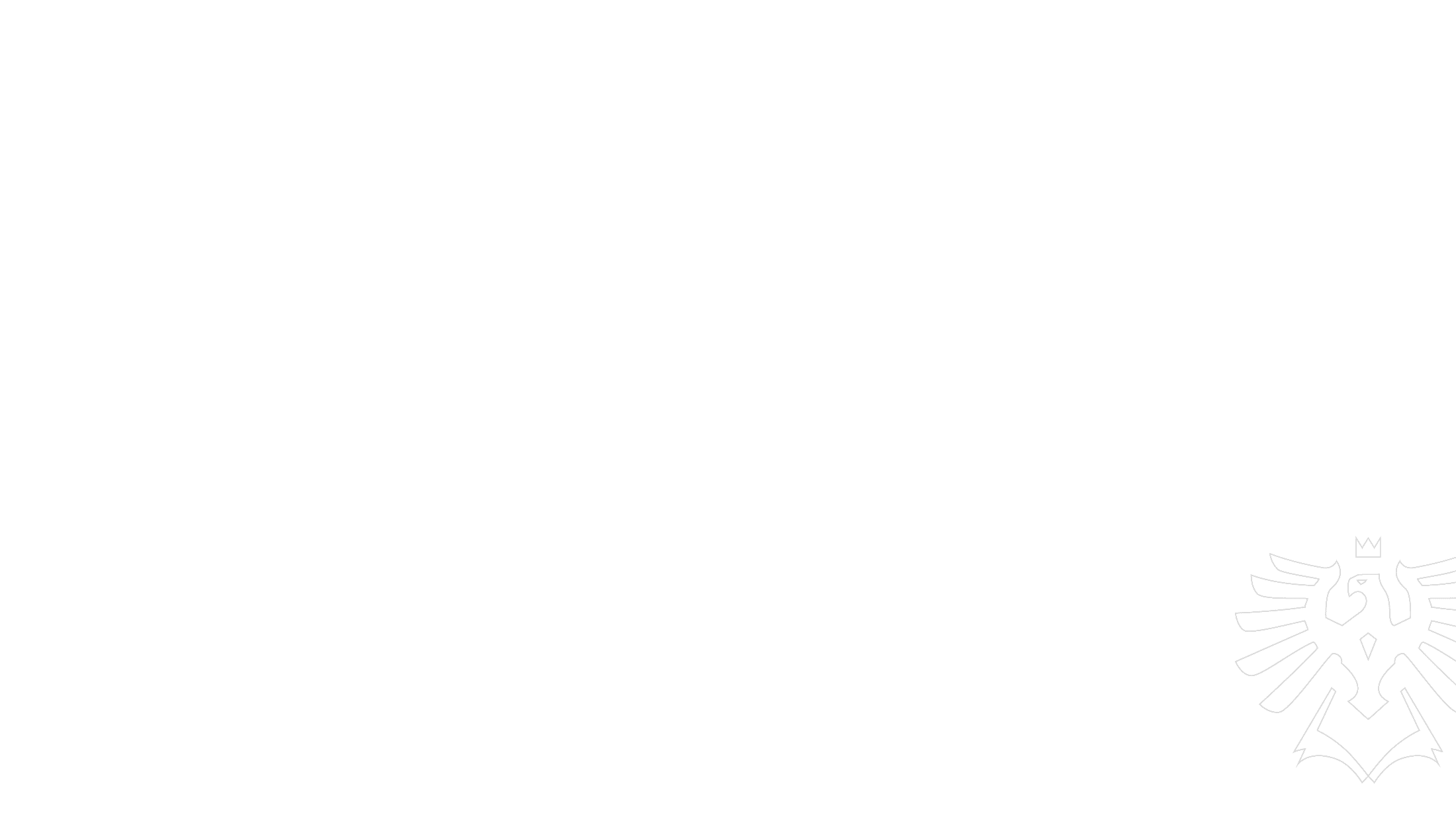 diskuze a otázky
Jaké metody analýzy pracovních míst byste preferovali?
Jak zajistit, aby talent management přispíval k obchodním cílům?
Slezská univerzita
Doporučená literatura
ARMSTRONG, M., 2020. Armstrong's Handbook of Human Resource Management Practice. London: Kogan Page Ltd. ISBN 9780749498276.
ARMSTRONG M. a S. TAYLOR, 2015. Řízení lidských zdrojů. Praha:  Grada. ISBN 978-80-247-5258-7.
CRAWSHAW, J., BUDHWAR, P. a DAVIS, A., 2020. Human Resource Management. 3rd edition. SAGE Publications Ltd., London. ISBN 978-1-5264 9900-4.
DESSLER, G. Human Resource Management. 2024. London: Pearson Education Limited. 17th edition. ISBN-978-1-292-44987-6.
DICKMANN, M., BREWSTER, C. a SPARROW, P., 2016. International Human Resource Management. Contemporary Human Resource   Issues in Europe. 2016. New York: Routledge. 3rd edition. ISBN 978-1-138-77603-6.
HORVÁTH, P., BLÁHA, J. a ČOPÍKOVÁ, A. 2016. Řízení lidských zdrojů. Nové trendy. Praha: Management Press, ISBN 978-807261-430-1.
URBANCOVÁ, H. a VRABCOVÁ, P. 2023. Strategický management lidských zdrojů: moderní trendy v HR. Praha: Grada. ISBN 978-80-271-683-9.
Distanční studijní opora Řízení lidských zdrojů.
Internetové zdroje – specializované weby zaměřené na personální práci, odborná diskuzní fóra, vzhledem ke značnému množství změn i zprávy z denního tisku.
Slezská univerzita
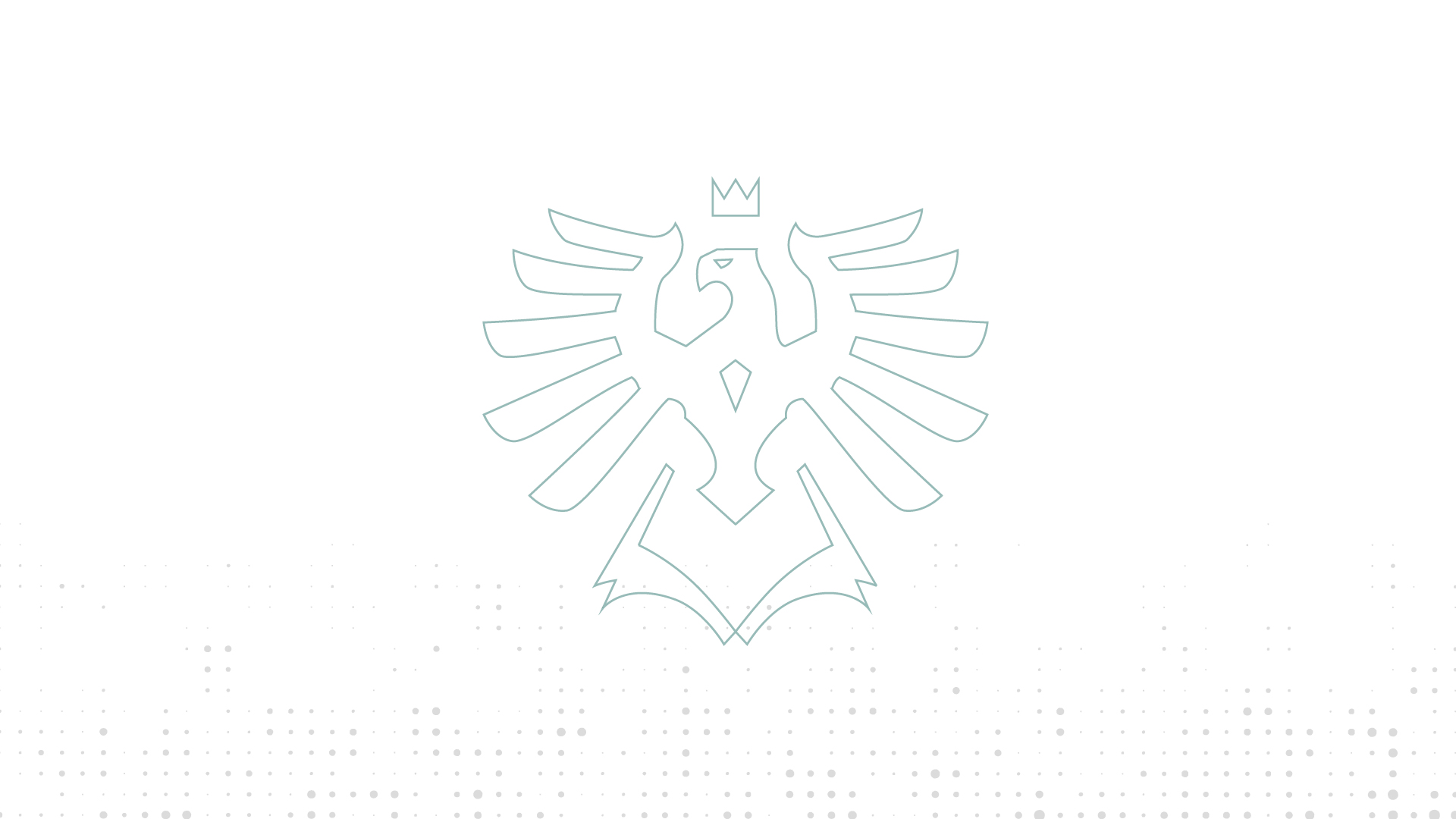 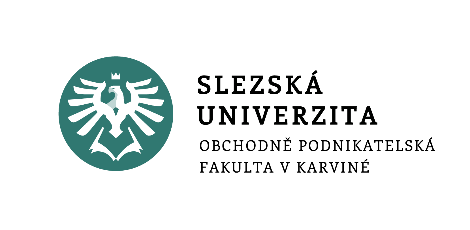 Děkujemeza pozornost
www.slu.cz/opf/cz